Наукова діяльність Національного університету «Острозька академія» за 2016 рік
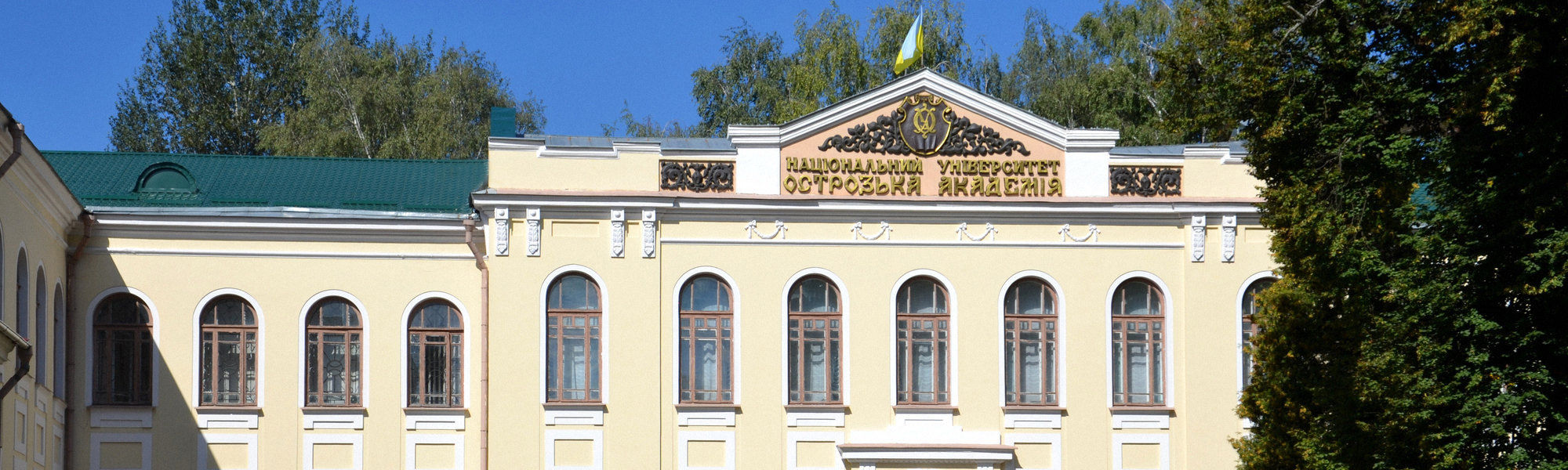 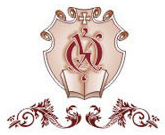 Структура науково-педагогічних працівників в Національному університеті «Острозька академія» у 2016 р., %
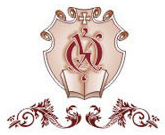 Кількість виконаних робіт в Національному університеті «Острозька академія» у 2013-2016 рр.
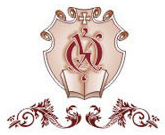 Обсяги фінансування виконаних робіт в Національному університеті «Острозька академія» у 2013-2016 рр., тис. грн.
Фундаментальні дослідження з актуальних проблем суспільних та гуманітарних наук
Взаємовпливи східних і західних інтелектуальних традицій в дискурсі філософської думки середньовічної та ранньомодерної  України (завершена).
Інтерференція як феномен пам’яті та метапам’яті (завершена).
Науково-теоретичне обґрунтування альтернативних моделей управління суспільним розвитком в глобальному та інформаційному просторі (перехідна).
Суспільно-культурологічні аспекти інтеграції мусульманських громад в українське суспільство в умовах військово-політичної кризи (перехідна).
Взаємовпливи східних і західних інтелектуальних традицій в дискурсі філософської думки середньовічної та ранньомодерної  України
7 монографій:
Кралюк П. М. Острозький культурний осередок та становлення Києво-Могилянської академії.
Кралюк П. М., Пасічник І. Д., Якубович М. М. Острозька академія в філософській культурі України. 
Кралюк П. М. Козацька міфологія України: творці та епігони.
Щепанський В. В. Кістка шамана. Нарис з історії ранньомодерного слов'янського езотеризму. 
Якубович М. М. Філософська думка Кримського ханства.
Якубович М. М. Коран: переклад смислів українською мовою. 
Якубович М. М. Велика Волинь і мусульманський Схід .
Взаємовпливи східних і західних інтелектуальних традицій в дискурсі філософської думки середньовічної та ранньомодерної  України
1 словник:
Словник давньогрецької біблійної мови / Уклад. єрмнх. Рафаїл (Роман Турконяк).

на Х конкурсі імені Єжи Ґедройця. В. Щепанський отримав диплом (1 місце) за кандидатську роботу «Рецепція релігійної філософії середньовіччя у «Треносі» М. Смотрицького» у категорії  кандидатських робіт.
Інтерференція як феномен пам’яті та метапам’яті
Захищено 2 дисертаційних дослідження

Ілюзія знання в метакогнітивному моніторингу навчальної діяльності студентів ВНЗ - Августюк Марія Миколаївна.

2. Психологічні механізми оптимізації метапам’яті студентів в умовах проактивної інтерференції - Довгалюк Тарас Анатолійович.
Науково-теоретичне обґрунтування альтернативних моделей управління суспільним розвитком в глобальному та інформаційному просторі
Видано 2 навчальні посібники:

Штурхецький С. В. Conflict sensitive journalism: best practices and recommendations: Посібник рекомендацій для працівників ЗМІ.

Штурхецький С. В. Підлітки в цифрову епоху: методичні рекомендації для вчителів за проектом New Media Protect.
Суспільно-культурологічні аспекти інтеграції мусульманських громад в українське суспільство в умовах військово-політичної кризи
Видано монографію:  
Якубович М. Іслам в Україні: історія і сучасність.

Наукові публікації:
Islam in Ukraine: Year 2015 // Yearbook of Muslims in Europe);
Crimean Scholars and the Kadizadeli tradition in 18th Century;
Захищати батьківщину заради Аллаха. Як різні мусульманські громади сприйняли війну на Донбасі.
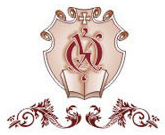 Перспективи розвитку:
Збільшення кількості господоговірних тем та обсягів їх фінансування.

Активізувати роботу над  розробкою прикладних досліджень.

Працювати над покращенням ефективності комерціалізації наукових розробок університету.

Розширити міжнародну наукову співпрацю для реалізації науково-дослідних проектів.
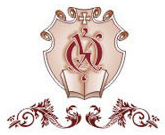 Дякуємо за увагу!